TReC model for (up to) 8 original subgroups
Ch4: RIX model (NB1)
Mean value of total expression can be derived from  the model for allele-specific expression in a fashion similar to Zou at al. 2014 model for two reciprocal crosses:
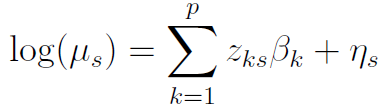 where
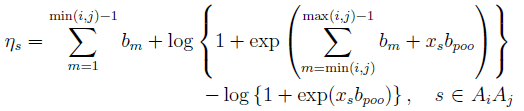 To account for over-dispersion  we would model total expression with Negative Binomial distribution
Ch4 RIX model (NB2)
Derivation of hs  requires a bit more housekeeping in general case compared to 2 by 2 cross, but general idea is very similar.
If we have AiAj, then both crosses are b1(min(i,j)-1) = b1+…+bmin(i,j)-1 above the baseline value, and after that the remainder extra is written the same way as in Zou at al. 2014. For example, for A7A8 and A8A7 we have:
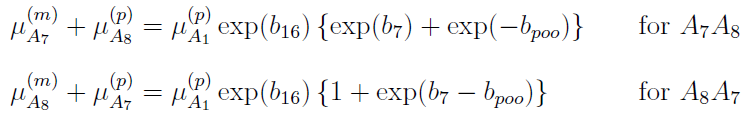 Ch4: RIX model. Ending
Subtracting base group A1A1 we get an offset
This model for total and allele-specific counts essentially can be viewed as a generalization of Zou at al. paper from n=2 to general n

Additionally, we consider extending Zou at al model of Xce effect on X chromosome in a similar.
Data
Strain origins taken from the matrices of founder mice (GRc38)
http://csbio.unc.edu/CCstatus/index.py?run=FounderProbs
(took markers from build 38)

Counts were produced from a hisat2 mapping vs GRc38 built and corresponding gene annotation.
Strain and treatment effects
Using full dataset with treatment or just a baseline non-treated mice we get majority of genes having a significant gene effect at a=0.05
- baseline_add_p05.csv contains p-values for baseline fitted genes with significant  (p-val=0.05) strain effect
- sign_trt_summ_q25.csv contains p-values and q-values for genes with significant (q-val=0.25) treatment effect (log10 mean expression by treatment and cross for each significant gene is in sign_trt_genes.pdf)
- sign_add_summ_p05.csv contains p-values and q-values for genes with significant (p-val=0.05) treatment effect
Treatment pathways (using DAVID)
Located in folder davidqval

All the files are located in the folder
www.bios.unc.edu/~zhabotyn/code/RIX/2017_10_18/
X chromosome summarization
94 female samples, 539 expressed genes
Define a gene to be expressed if at least half the samples would have at least 10 normalized read counts
Table Xexpression_by_cross.csv contains mean normalized counts per cross and treatment status.